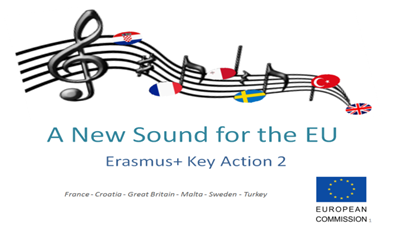 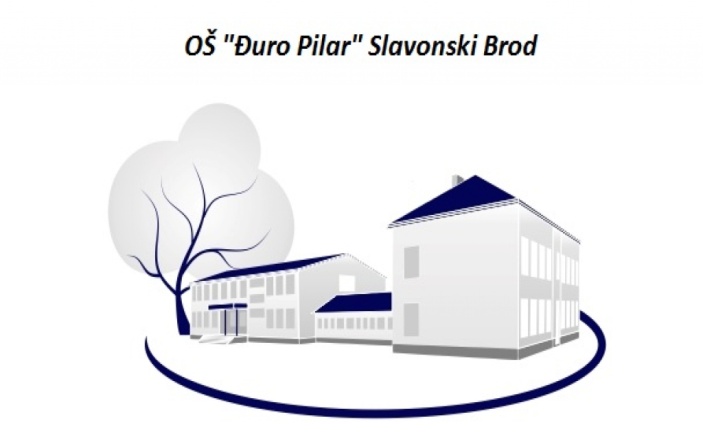 VATROSLAV LISINSKI
HRVATSKI SKLADATELJ
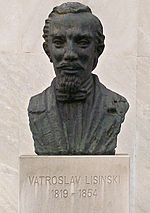 Skladatelj
rođen u Zagrebu 8.07.1819.
umro 31.05.1854.
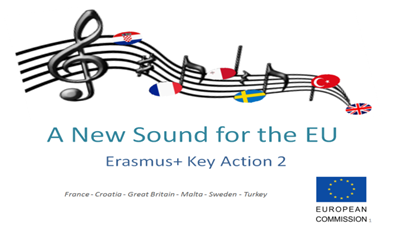 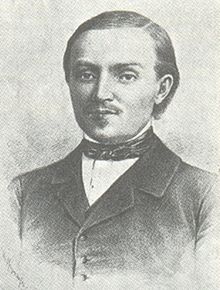 OTAC MU JE BIO SLOVENAC IMENOM ANDRIJA FUCHS, A MAJKA HRVATICA IZ ZAGREBA.
U DJETINJSTVU JE OZLIJEDIO NOGU TE JE KROZ ČITAV ŽIVOT OSTAO HROM.  
TO JE BIO JEDAN OD UZROKA  NJEGOVA KARAKTERA I NARAVI, U KOJOJ SU SKROMNOST I POVUČENOST BITNE CRTE.
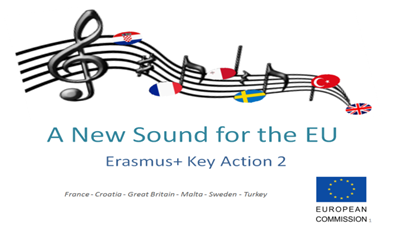 GLAZBU JE UČIO KAO GIMNAZIJALAC , A NA NJEGOV DALJNI RAD    IMAO JE UTJECAJ MLADI  STUDENT PRAVA I AMATER PJEVAČ, ZANESENI RODOLJUB ALBERT ŠTRIGA.
ŠTRIGA JE OKUPIO VEĆI BROJ MLADIH LJUDI I 1840. GODINE I UTEMELJIO “PRVO ILIRSKO GLAZBENO DRUŠTVO”. 
U TO VRIJEME LISINSKI MIJENJA IME IGNAC FUCHS
U VATROSLAV LISINSKI.
NA NAGOVOR ŠTRIGE, LISINSKI JE 1841. GODINE NAPISAO SVOJU PRVU SAMOSTALNU KOMPOZICIJU  POD NAZIVOM
“PROSTO ZRAKOM PTICA LETI” (rodoljubna pjesma).
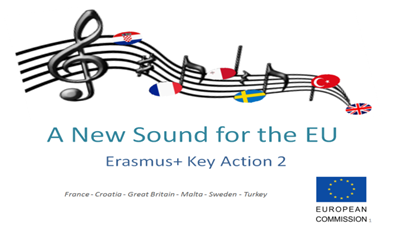 OD 1842.-1846. GODINE NAPISAO JE PRVU HRVATSKU OPERU
                                            “LJUBAV I ZLOBA”.
1846. GODINE DOŽIVJELA JE “LJUBAV I ZLOBA”SVOJU VRLO USPJELU PRAIZVEDBU IZAZIVAJUĆI ODUŠEVLJENJE ILIRACA I RODOLJUBA.
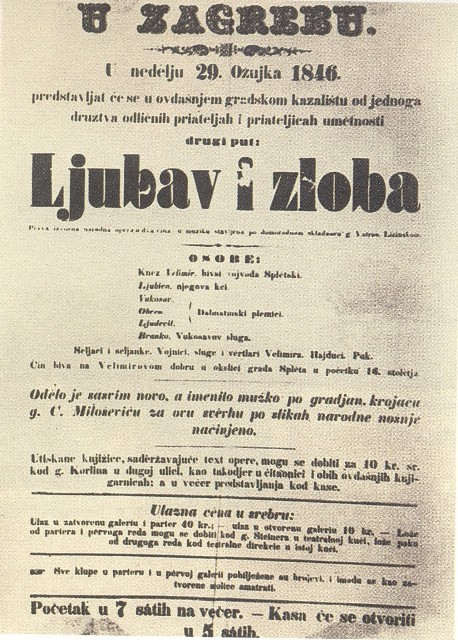 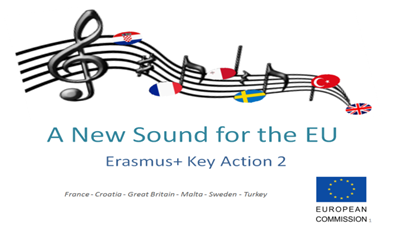 1847. GODINE LISINSKI ODLAZI U PRAG DA SVOJE ZNANJE PROŠIRI I USAVRŠI.
U PRAGU NIJE MOGAO POSTATI REDOVNIM UČENIKOM KONZERVATORIJA, JER JE VEĆ PREKORAČIO PROPISANU DOB.
UPISAO SE STOGA U ORGULJAŠKU ŠKOLU.  DIREKTOR KONZERVATORIJA J. B. KITTL GA PRIVATNO POUČAVA IZ KOMPOZICIJE I INSTRUMENTACIJE.
U PRAGU JE LISINSKI NAPISAO I NAJVEĆI DIO OPERE “PORIN”, KOJU JE DOVRŠIO 1851.GODINE.
PRAG NAPUŠTA 1850. GODINE RAZOČARAN JER NE MOŽE PRISTUPITI POLAGANJU ZAVRŠNOG DIPLOMSKOG ISPITA NA KONZERVATORIJU.
MORAO SE ZADOVOLJITI PRIVATNIM SVJEDODŽBAMA KITTLA I PITSCHA, U KOJIMA OBOJICA ISTIČU VELIK TALENT LISINSKOG.
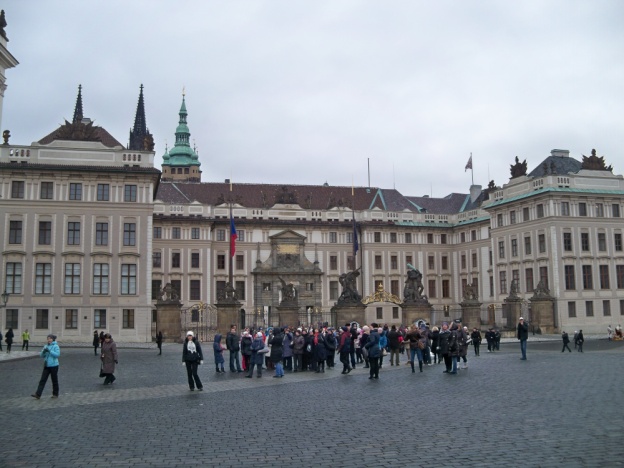 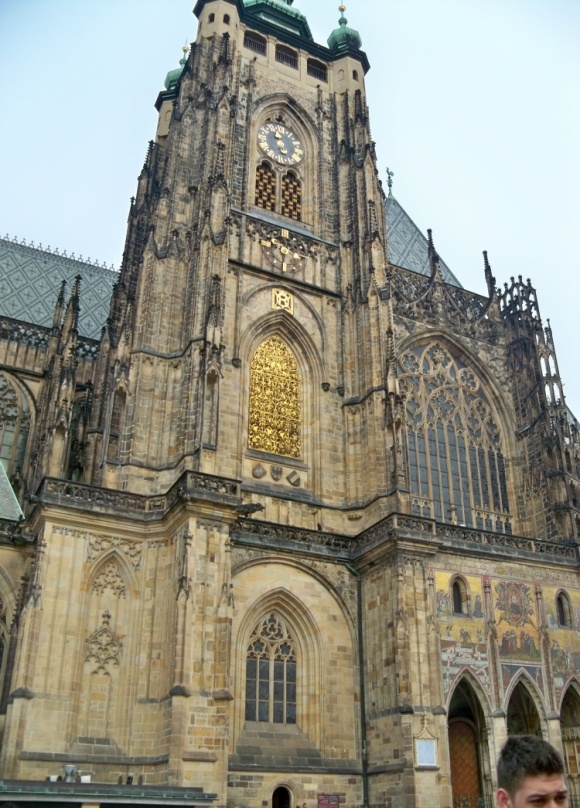 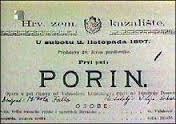 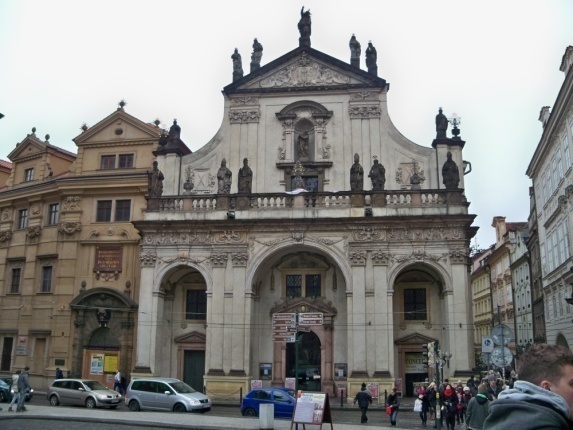 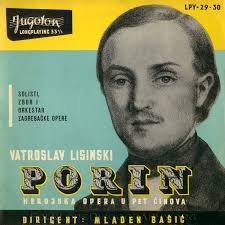 POVRATKOM  IZ PRAGA U ZAGREB LISINSKI PROŽIVLJAVA NAJTEŽE TRENUTKE U SVOM ŽIVOTU. NIJE DOBIO MJESTO  NASTAVNIKA U GLAZBENOJ ŠKOLI.
ZBOG SVOG IZRAZITO HRVATSKOG STAVA NIJE BIO PRIHVAĆEN JER SE NIJE UKLAPAO U ONO VRIJEME GERMANIZACIJE KOJA JE KOČILA SVA HRVATSKA NAČELA. POSTAVILI SU LISINSKOG ZA BESPLATNOG NADZORNIKA ŠKOLSKIH UČIONICA. DA BI MOGAO ŽIVOTARITI  LISINSKI JE POUČAVAO KLAVIR.
UMRO JE U ZAGREBU U 35-TOJ GODINI ŽIVOTA.
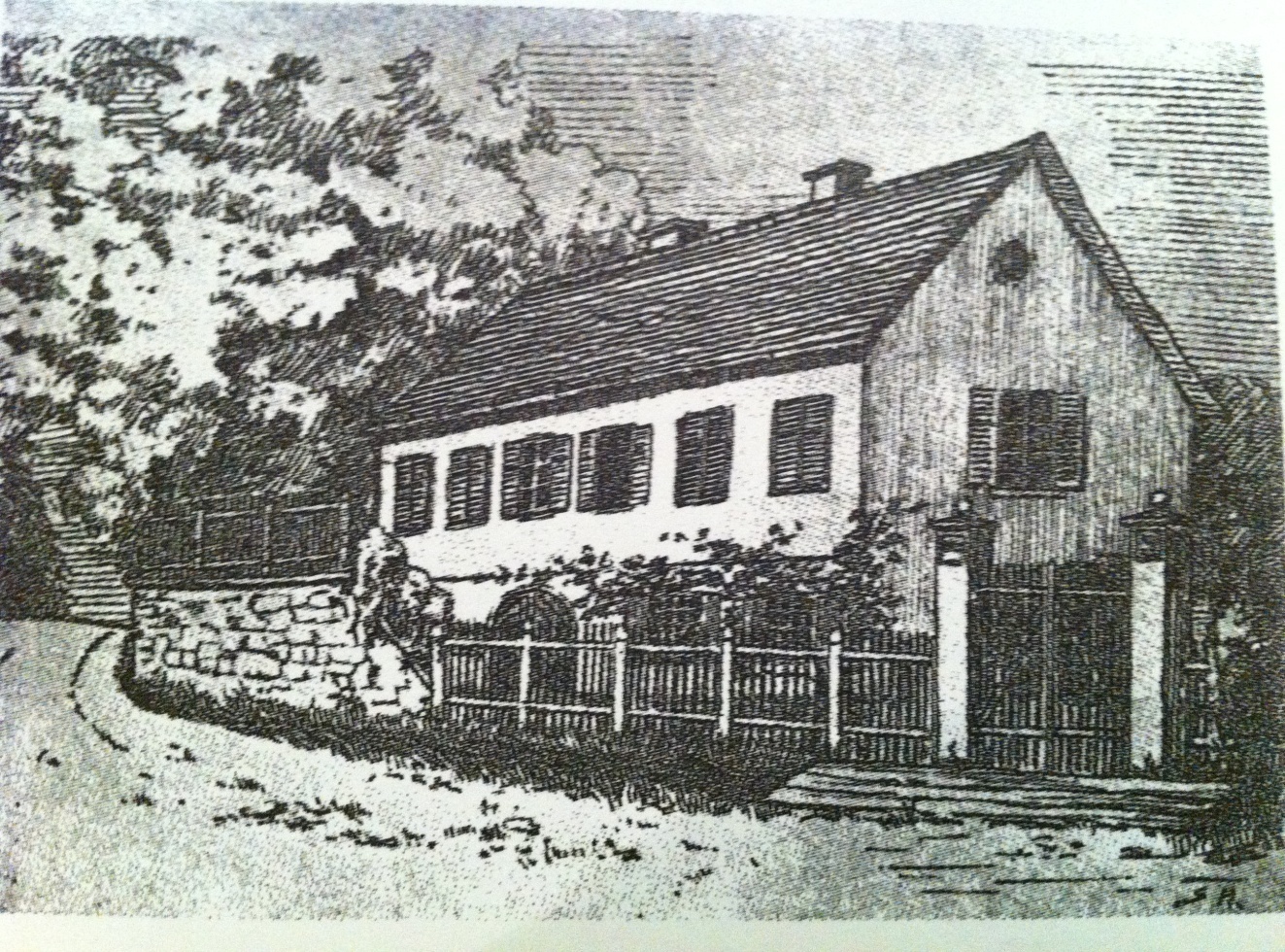 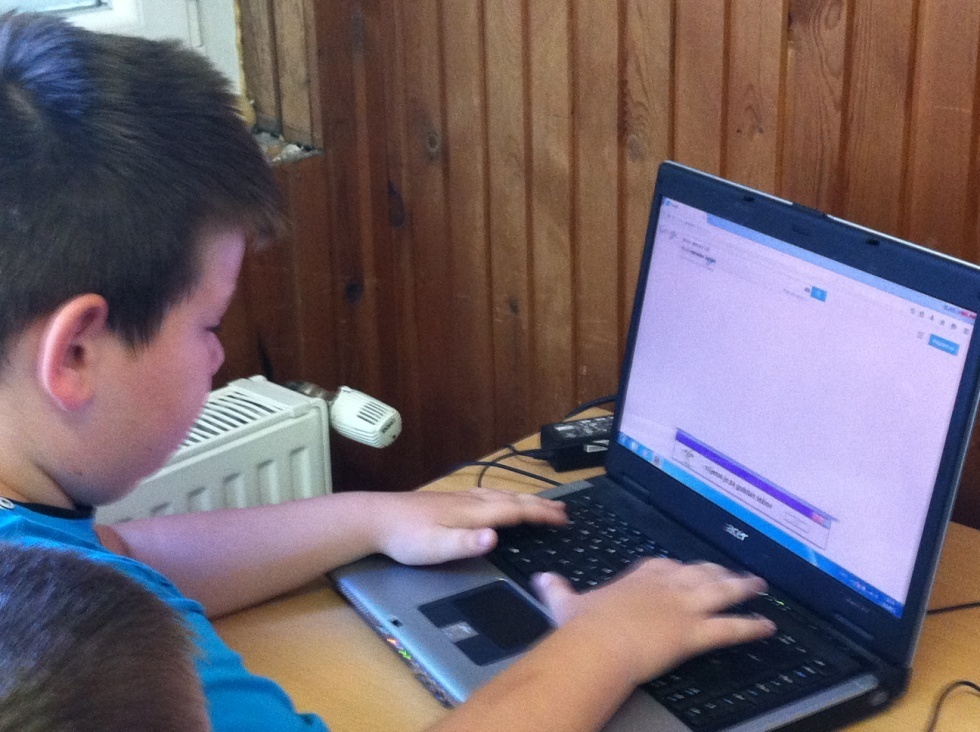 UČENIČKI ZADATAK:  VATROSLAV LISINSKI
NASTAVA – INFORMATIČKA UČIONICA
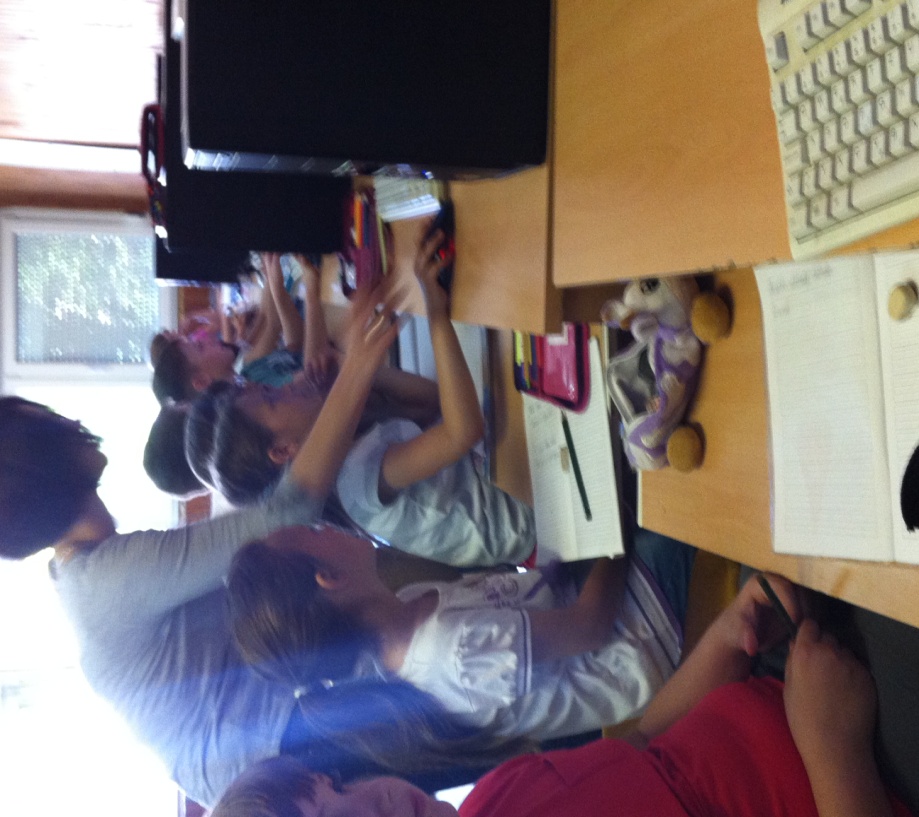 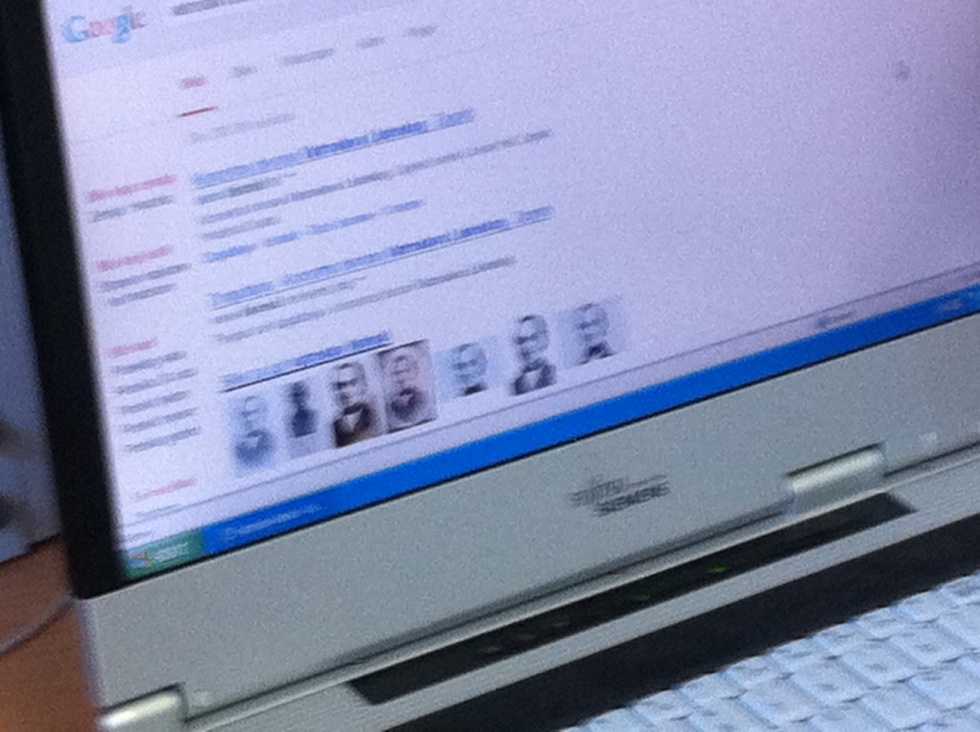 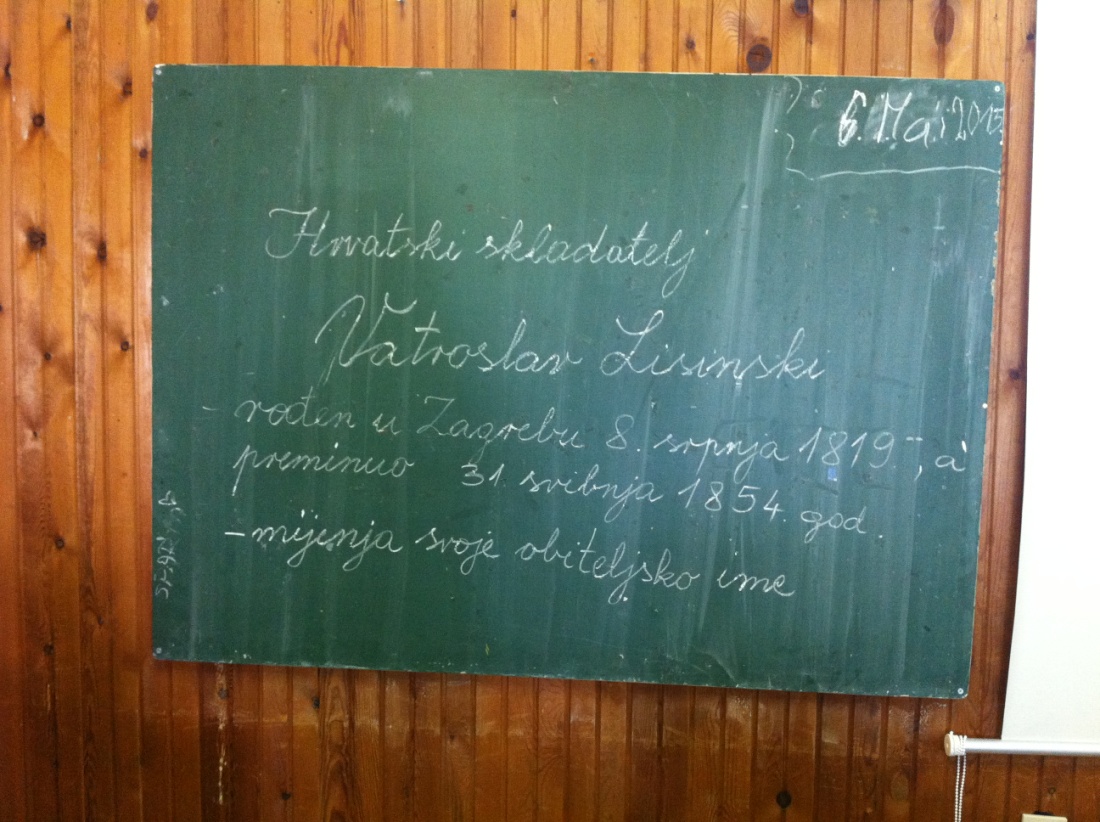 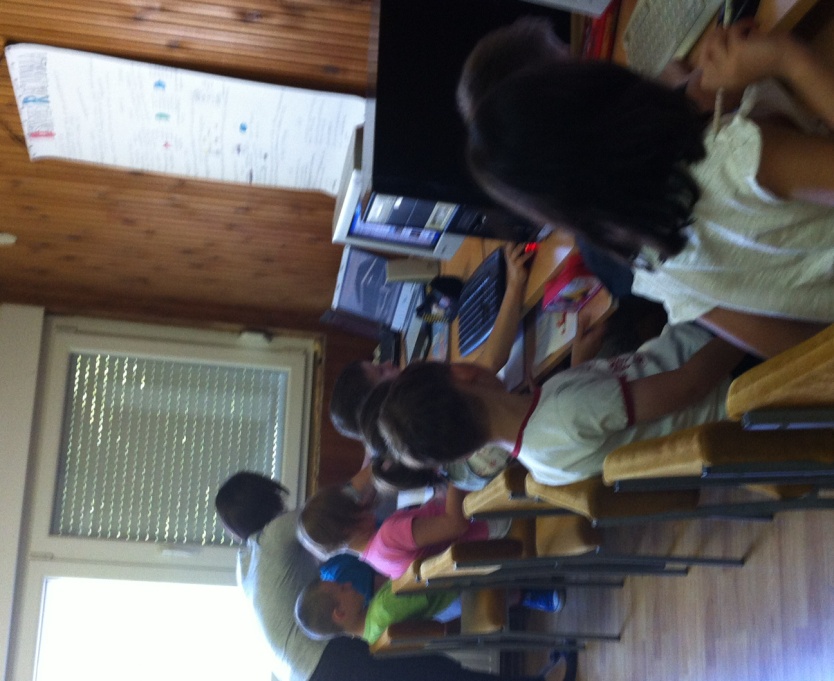 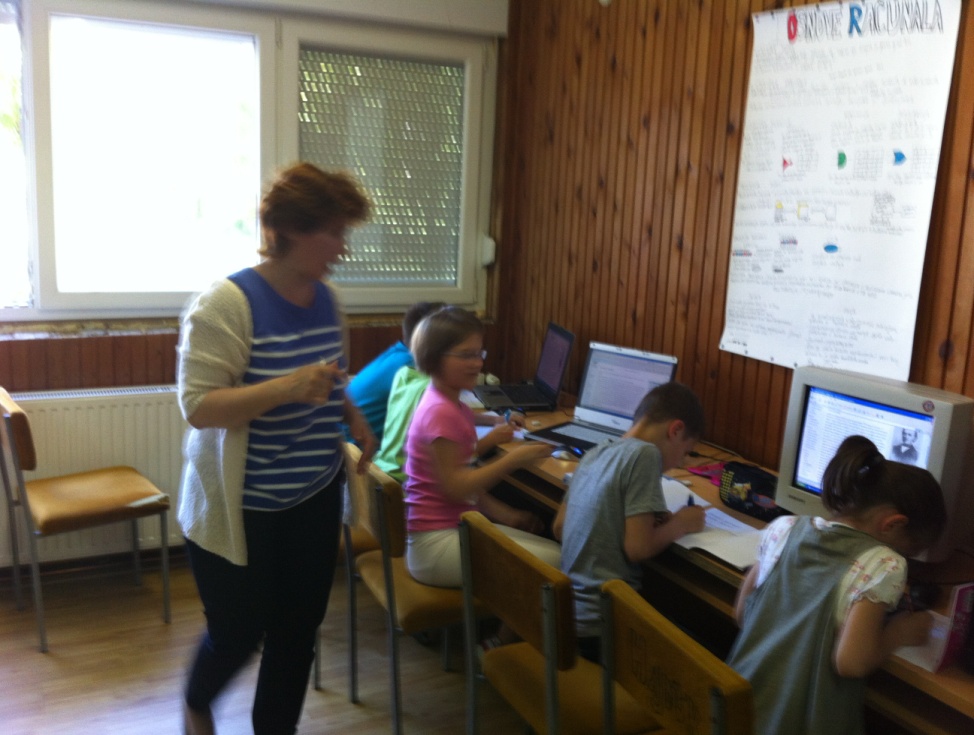 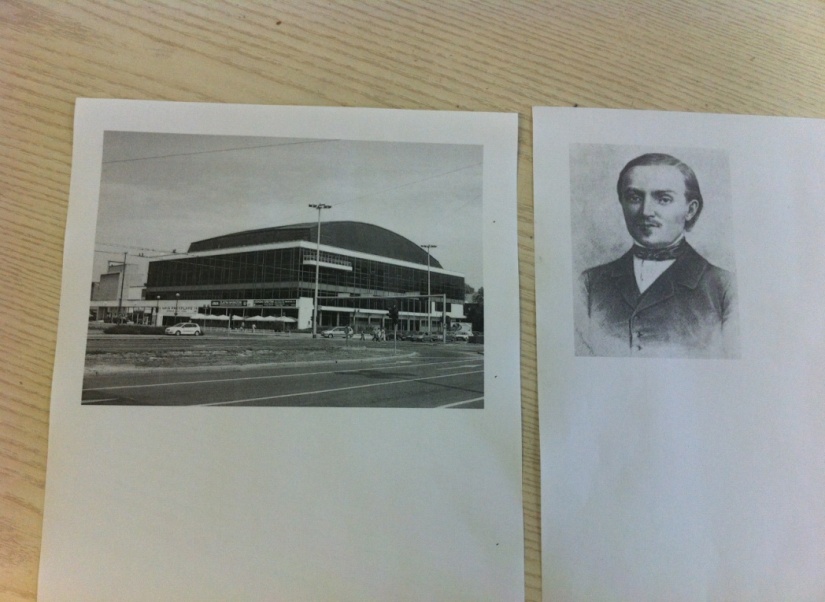 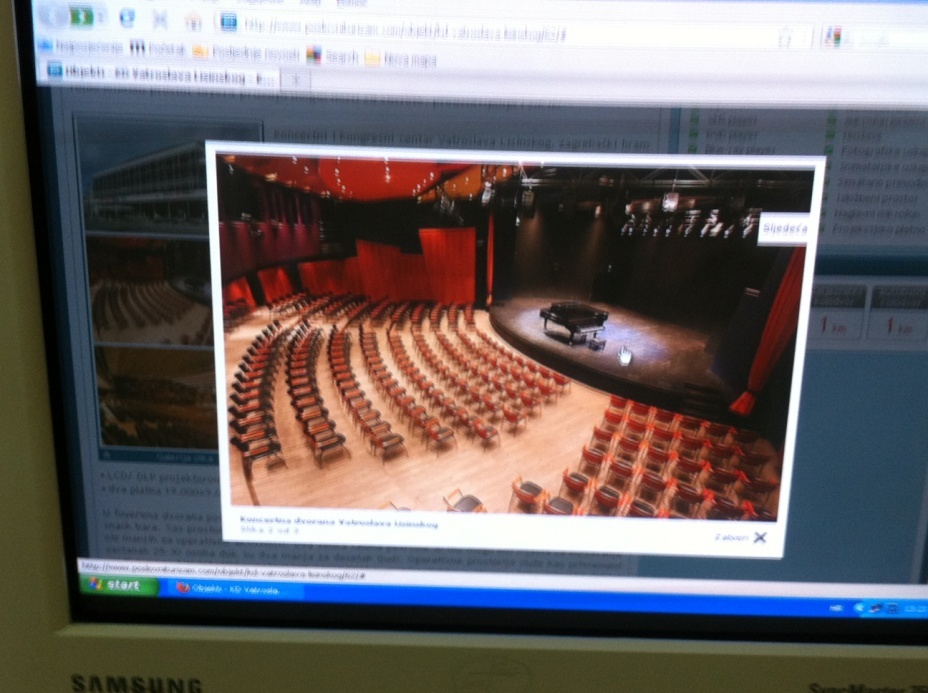 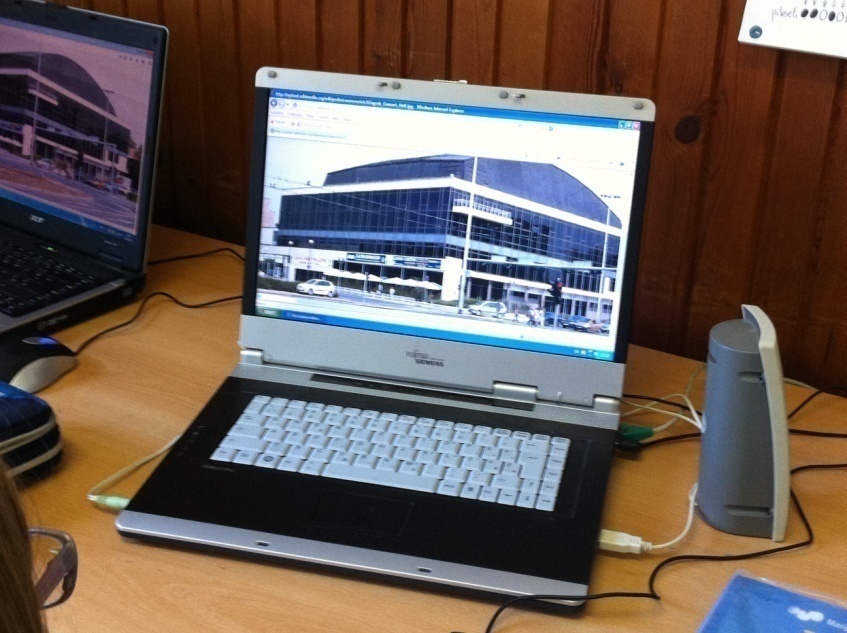 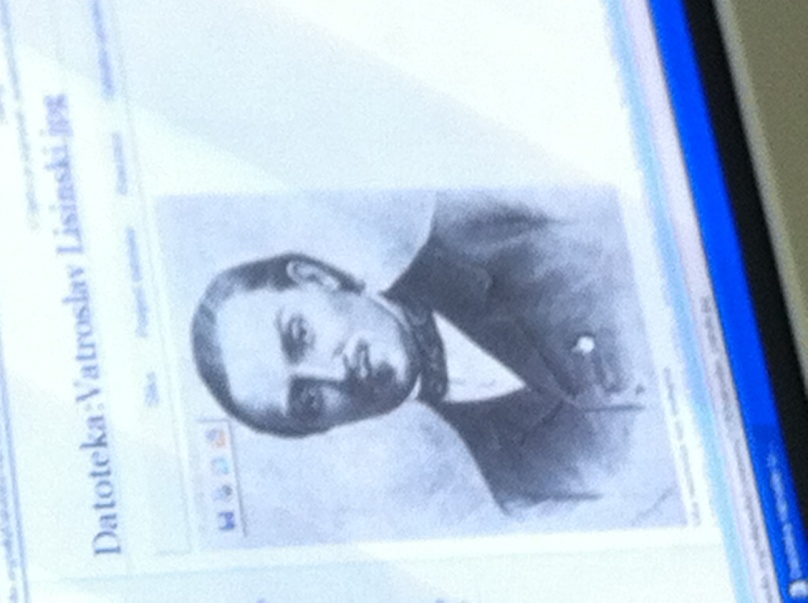 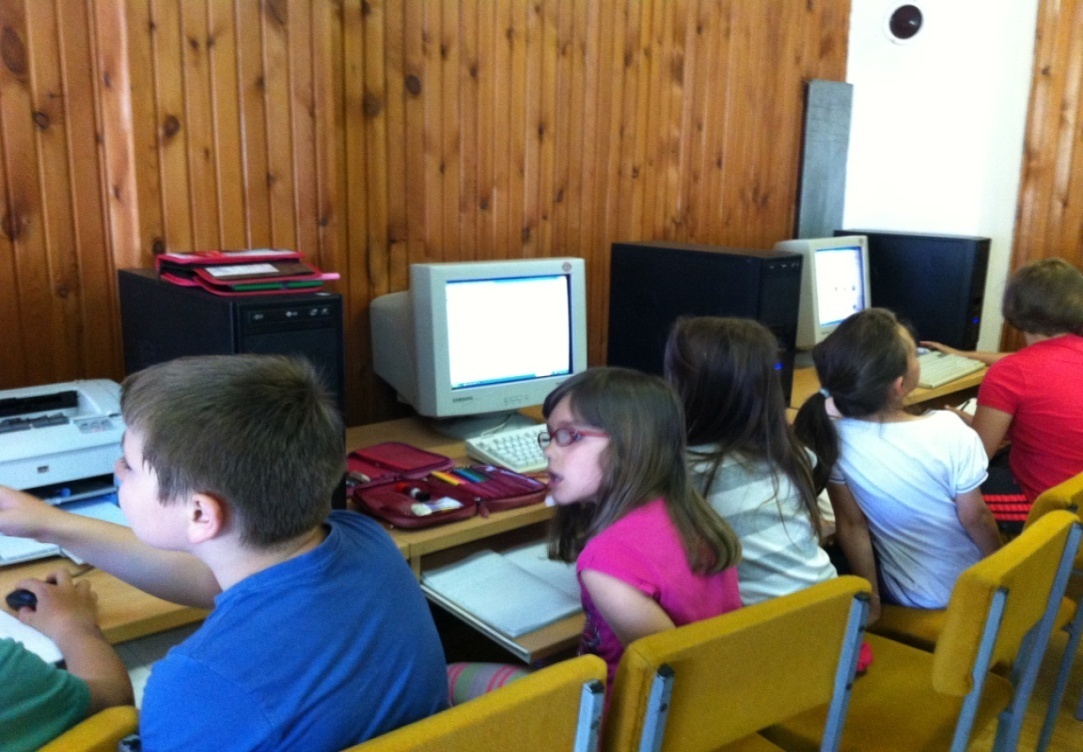 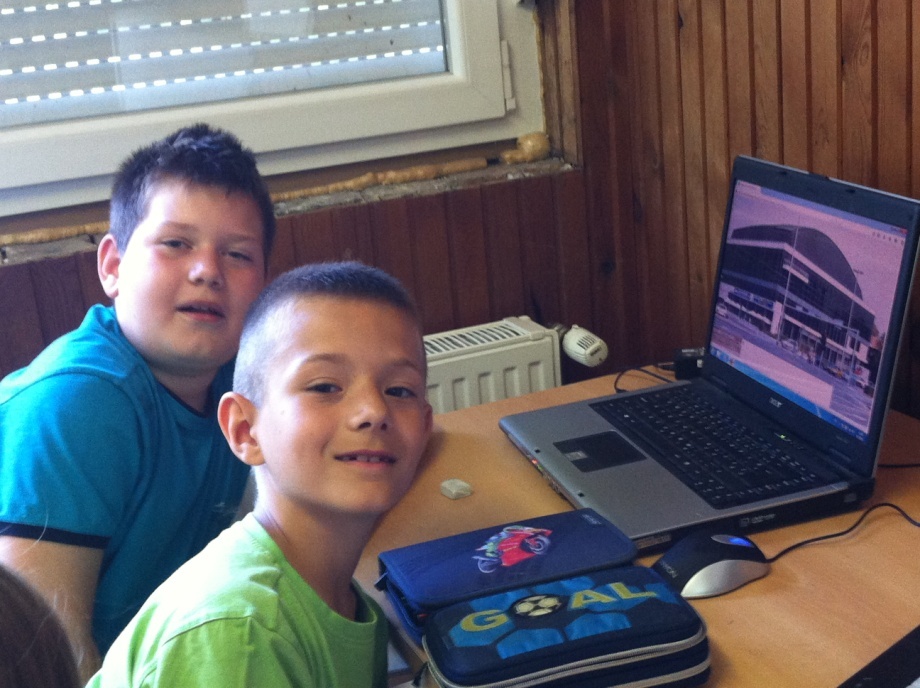 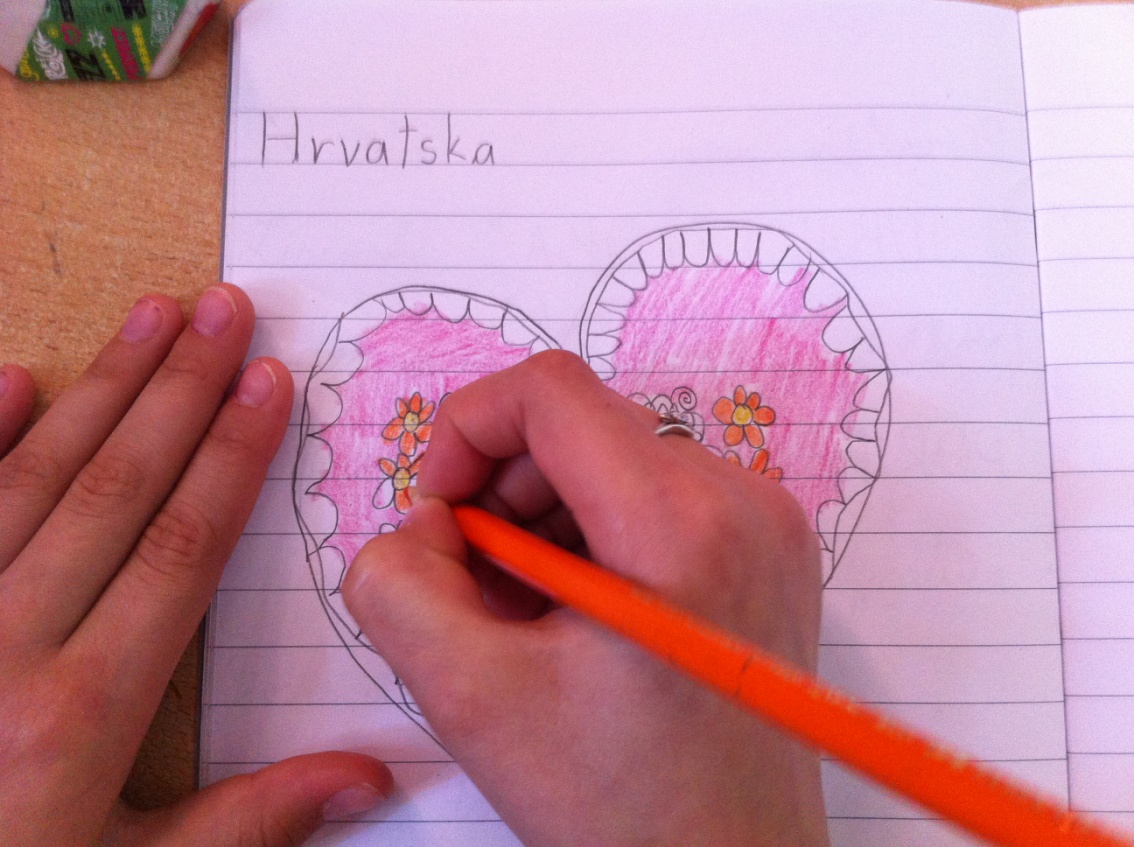 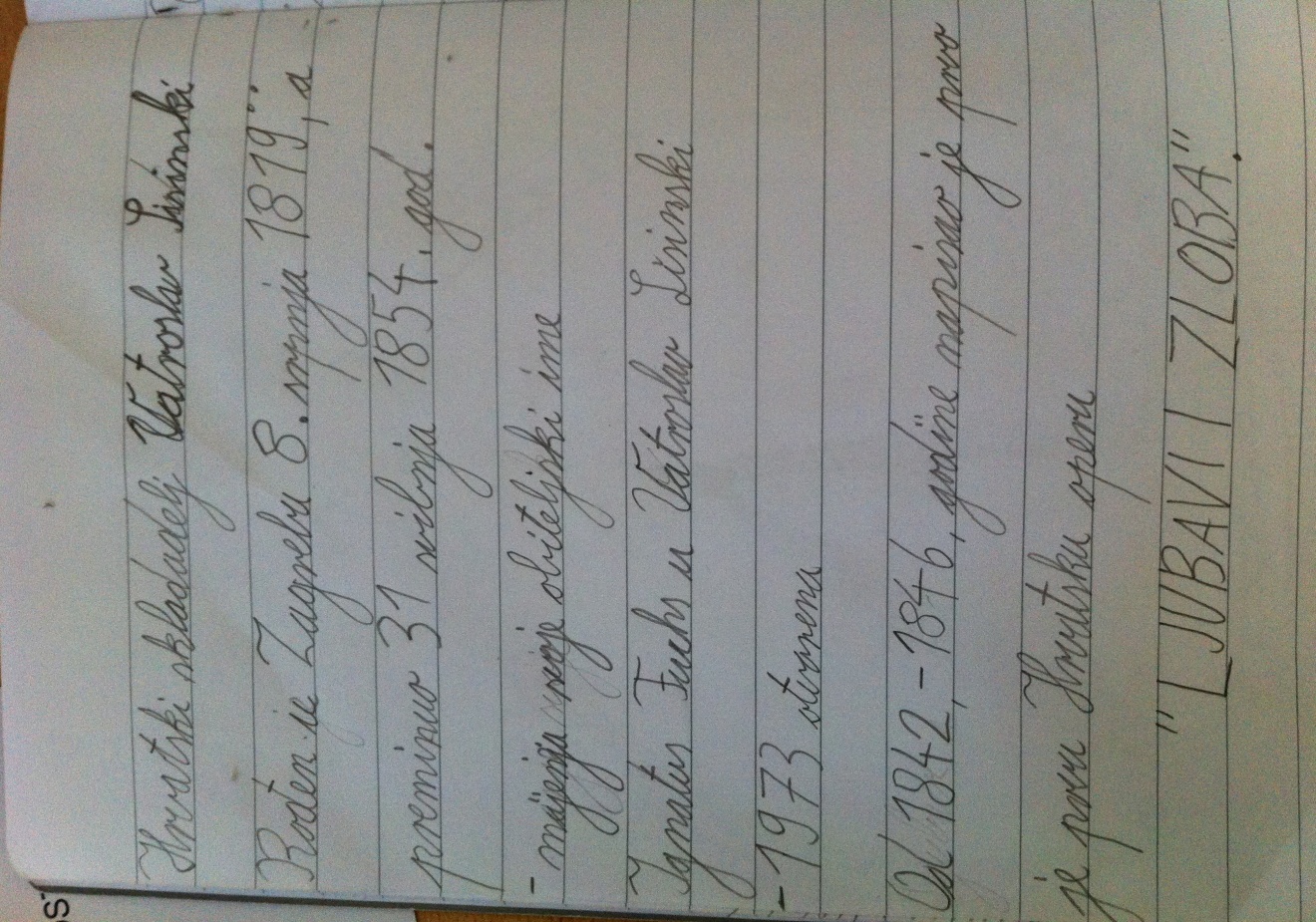 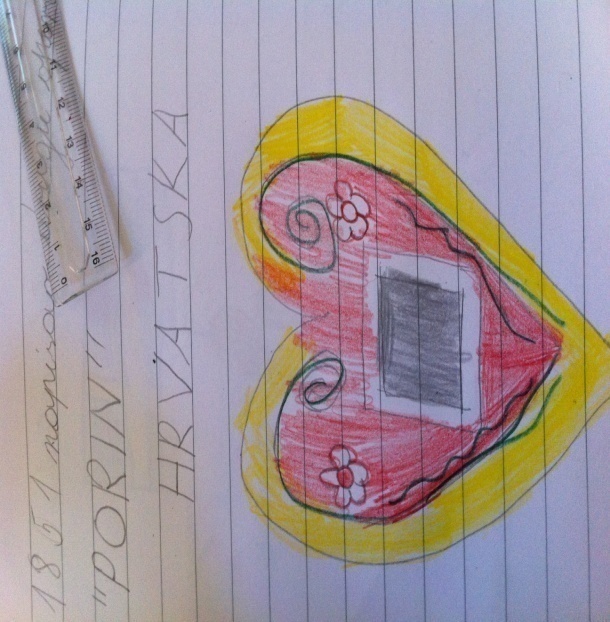 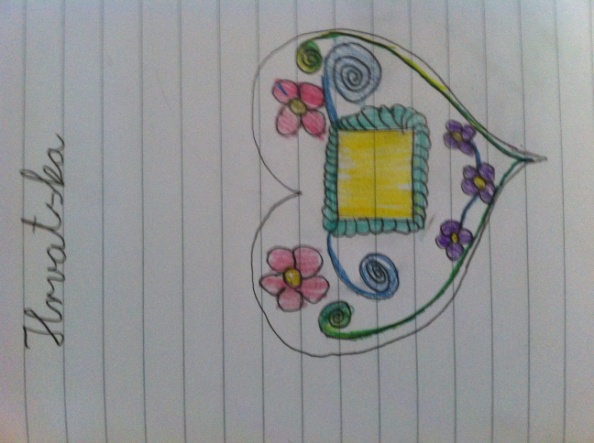 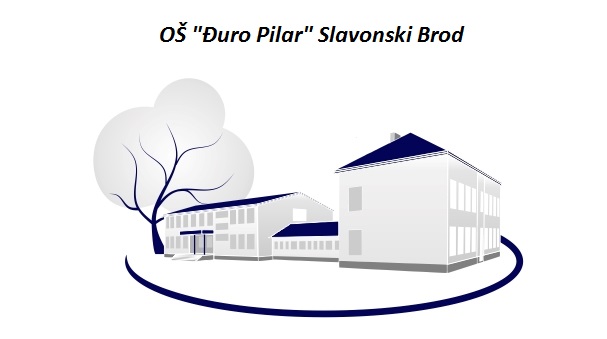 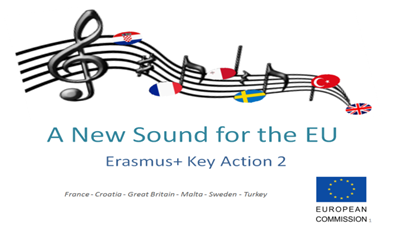 svibanj 2015.